Routing and Routers
Reading
Computer Networking Illuminated
Chapter 8
Section 8.5 will not be on test
Linux Administration: A Beginners Guide
Static Routing
291-292
Dynamic Routing
292-297
Managing Routes
318-323
A Simple Linux Router
323-325
What is it?
Routing
Routing – Street analogy
Routing- What is it?
Selecting paths in a computer network to send data
Directs the forwarding and passing of logically addressed packets
From the source network
Toward the ultimate destination
Through (typically) intermediary nodes
Hardware devices called routers direct the traffic
Controlled by routing tables
Lists the “best” routes to various network destinations
Constructing good routing tables critical for efficient routing
Routing- What is it?
Small networks typically use manually configured routing tables
Routing- What is it?
Large networks:
Complex topologies that change constantly
Manual construction and maintenance of routing tables difficult
Note: Most of the Public Switched Telephone Network (PSTN) uses pre-computed routing tables
Fallback routes if the most direct route becomes blocked
Dynamic routing attempts to solve this problem
Constructs routing tables automatically
Based on information carried by routing protocols
Allows the network to act nearly autonomously
Avoiding network failures and blockages
Routing- What is it?
Dynamic routing dominates the Internet 
However: configuration of the routing protocols often requires a skilled touch
Networking technology has not developed to the point of the complete automation of routing
Distance vector algorithms
Link-state algorithms
Routing algorithms
Routing Algorithms
Describe how to most effectively get packets:
From one computer on a network
To another computer on a network
Two main classes:
Distance vector algorithms
Link-state algorithms
Distance vector algorithms
Routing algorithmsDistance vector algorithms
Calculates distance and direction to any link in network
“Cost” calculated
Usually by number of hops
Routing algorithmsDistance vector algorithms
Use the Bellman-Ford algorithm
Assigns a number to each of the links between each node in the network
“The cost” – not necessarily monetary
Time
Congestion
Speed of network link
Nodes will send information from point A to point B via the path that results in the lowest total “cost” 
(i.e. the sum of the costs of the links between the nodes used)
Routing algorithmsDistance vector algorithms (cont.)
Operates in a very simple manner: 
When a node first starts
Knows of its immediate neighbors
Direct cost involved in reaching them
Information used to determine the routing table (distance table)
List of destinations
Total cost to each
Next hop to send data
Routing algorithmsDistance vector algorithms (cont.)
Each node regularly sends to each neighbor its own current idea of the total cost to get to all the destinations it knows of
Neighboring node(s) examine this information
Compare it to what they already 'know‘
If there is an improvement on what they already have
Insert in their own routing table(s)
Over time, all the nodes in the network
Discover the best next hop for all destinations
Best total cost
Routing algorithmsDistance vector algorithms (cont.)
When one of the nodes involved goes down: 
Nodes which used it as their next hop for certain destinations:
Discard those entries
Create new routing-table information
New information sent to all adjacent nodes
The process is repeated
Eventually all the nodes in the network receive the updated information
Each discovers new paths to all the destinations which they can still "reach"
Routing algorithmsDistance vector algorithms (cont.)
Pros
Simpler processing
Good for simple, small networks
Cons
Does not scale well
Can induce routing loops
Link-state algorithms
Routing algorithms Link-state algorithms
Each node uses as its fundamental data a map of the network in the form of a graph
Each node floods the entire network with information about what other nodes it can connect to
Each node then independently assembles this information into a map 
Using this map, each router then independently determines the best route from itself to every other node
Routing algorithmsLink-state algorithms (cont.)
Uses Dijkstra's algorithm
Builds another data structure (a tree)
Current node itself as the root
Containing every other node in the network
Starting with a tree containing only itself
Adds, one at a time, nodes which have not added to the tree
Adds the node which has the lowest cost to reach an adjacent node which already appears in the tree
Continues until every node appears in the tree
Routing algorithmsLink-state algorithms (cont.)
This tree serves to construct the routing table
Gives the best next hop, etc, to get from the node itself to any other network
Metrics considers things like bandwidth, reliability, congestion
Routing algorithmsLink-state algorithms (cont.)
Pros
Scales well
No route looping problem
Cons
More complex processing
Confusion often arises between:
"routed protocols“- and -
"routing protocols"
Routed vs. Routing Protocols
Routed versus Routing Protocols
Routed protocols
Any network protocol that provides enough information in its Network Layer address
To allow a packet to be forwarded from one host to another host based on the addressing scheme
Without knowing the entire path from source to destination
Routed versus Routing Protocols
Routed protocols (cont.)
Define the format and use of the fields within a packet
Packets generally are conveyed from end system to end system.
Almost all layer 3 protocols and those that are layered over them are routable
IP is an example
Routed versus Routing Protocols
Routed protocols (cont.)
Layer 2 protocols such as Ethernet are necessarily non-routable protocols
They contain only a link-layer address, which is insufficient for routing: 
Some higher-level protocols based directly on these without the addition of a network layer address are also non-routable
For example: NetBIOS
Routed versus Routing Protocols
Routing protocols
Used in the implementation of routing algorithms 
facilitate the exchange of routing information between networks
allowing routers to build routing tables dynamically
In some cases, routing protocols can themselves run over routed protocols: 
for example, BGP runs over TCP: 
care is taken in the implementation of such systems not to create a circular dependency between the routing and routed protocols
Routing Metrics
Routing metrics
Any value used by routing algorithms to determine whether one route should perform better than another 
Can cover such information as: 
bandwidth		● delay
hop count		● path cost
load			● MTU
reliability		● communication cost 
Routing table stores only the best possible routes 
Link-state or topological databases may store all other information as well
Routing metrics (cont.)
Administrative distance
Help select the best path when they "know" of two or more different routes to the same destination from two different routing protocols
Administrative distance defines the reliability of a routing protocol
Each routing protocol gets prioritized in order of most to least reliable using an administrative-distance value
Classes of Routing Protocols
Depending on the relationship of the router relative to other autonomous systems, various classes of routing protocols exist:
Ad hoc network routing protocols
Appear in networks with no or little infrastructure.
Interior Gateway Protocols (IGPs)
Exchange routing-information within a single autonomous system. 
Common examples include:
IGRP (Interior Gateway Routing Protocol)
EIGRP (Enhanced Interior Gateway Routing Protocol)
Note: in spite of various Cisco marketing documents, EIGRP definitely does not class as a link-state protocol or as any sort of "hybrid" thereof.
OSPF (Open Shortest Path First)
RIP (Routing Information Protocol)
IS-IS (Intermediate System to Intermediate System) 

Exterior Gateway Protocols (EGPs)
Route between separate autonomous systems. 
EGPs include: 
EGP: Exterior Gateway Protocol
used to connect to the former Internet backbone network
now obsolete
BGP: Border Gateway Protocol: the current version, BGPv4
Routing algorithmsSummary of routing algorithms
Distance-vector routing protocols
Pros
Simple and efficient in small networks
Require little, if any management
Cons 
Distance-vector algorithms do not scale well
Poor convergence properties
A node's entire routing table to be transmitted
Distance-vector protocols suffer from the count-to-infinity problem
Routing algorithmsSummary of routing algorithms
Link-state routing
Pros 
Reacts more quickly, in a bounded amount of time, to connectivity changes
Link-state packets sent over the network are smaller than in distance-vector routing 
Only information about the node's immediate neighbors are transmitted
Packets are small enough that they do not use network significant resources
Cons
Requires more storage and more computing to run than distance-vector routing
What are they?
Routers
Routers
Hardware:
A computer
2 or more networks cards
Software
Control data through the network cards
Typically Specialized Computers
Send messages across the Internet
Allow the traffic of messages between networks
Flashback – OSI Model
Remember the OSI Model?
Etc.
Layer 4 – Transport 
Layer 3 – Network 
Layer 2 – Protocol
Layer 1 – Physical
Basics
Router is an OSI Layer 3 switch
Basic Switch review:
Keeps track of MAC addresses connected to switch
Send packets only to appropriate port with the destination MAC address
Layer 2
Sends data within a local network
Layer 3 of the OSI Model
Network layer
Router works as a switch at the OSI Layer 3
Sends data between networks
Switch recap
Basic switch works at Layer 2 of the OSI model (data-link)
A LAN device that can also be called a multi-port bridge
Switches Ethernet frames between Ethernet devices
Switches do not care about IP addresses
Do not examine IP addresses as the frames flow through the switch
Switches keep a bridge forwarding table that shows what MAC addresses have been seen on what port
Router Examples
Examples
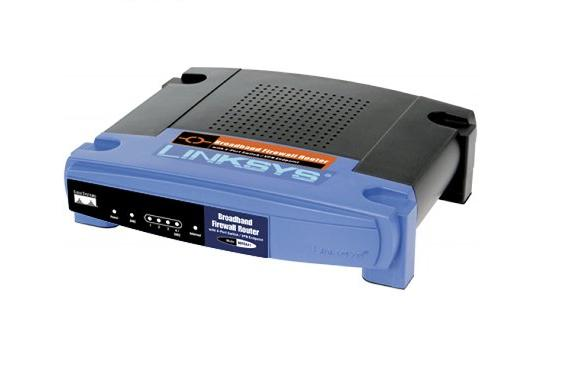 Low end
Home
SOHO
Typically a Gateway
Gets data from local network (edge) to exterior network (e.g. the Internet)
Usually 2 ports
Internet side (WAN)
Home network side (LAN)
switch, wireless, firewall, etc
Typical Players
Belkin
Buffalo
Dlink
Linksys
Netgear
Many, many more
Examples
Mid-range
Corporations
Intra-campus
Intra-business
Small number of ports
2-8 networks or subnets
Typical Players
Cisco
Juniper
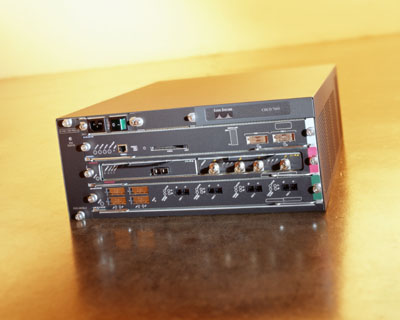 Examples
High-end
Large corporations
Many ports
16-256 ports

Players
Brocade
Cisco
Fujitsu
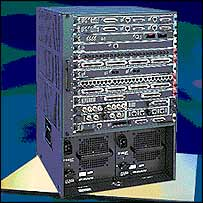 Examples
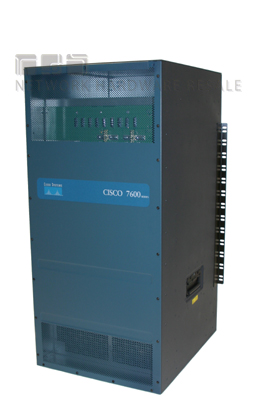 Beyond High end
Super-computers
Network Cards
Backbone of the whole internet
Major Internet providers
Sprint
ATT
CenturyLink
Router Function
Router function
2 major tasks:
Ensure information does not go where it is not needed
Ensure information does make it to the intended destination
May also incidentally:
Translate between protocols
Implement security
General
Windows
Linux
Proprietary routers
Configuration Tables
Concept
Review:Network Addresses
"First address" in a network or subnet
Network address
A.K.A. wire address
Not a valid host ID
All 0s for the network or subnet host id
e.g. for Class C, B and A networks
192.168.5.0
172.18.0.0
10.0.0.0
Review:Network Addresses
CIDR notation:
Very useful when describing subnets
192.168.001.000/25
"first half" of the Class C after subnetting /25
192.168.001.128/25
"last half" of the Class C after subnetting /25 
192.168.002.000/26
first set of addresses in the /26 subnet
Last octet is 0000 0000
192.168.002.064/26
second set
Last octet is 0100 0000
192.168.002.128/26
third set
Last octet is 1000 0000
192.168.002.192/26
last set
Last octet is 1100 0000
CIDR: Classless Inter-Domain Routing
Review:Broadcast Addresses
"Last address" in a network or subnet
Broadcast address
Not a valid host ID
All 1s for the network or subnet host id
Examples for the 3 usual classes
192.168.5.255
172.18.255.255
10.255.255.255
Review:Broadcast Addresses
Everyone in the network or subnet heeds this address
Examples:
192.168.001.127
Broadcast address for 192.168.001.000/25
192.168.001.255
Broadcast address for 192.168.001.128/25
192.168.002.063
Broadcast address for 192.168.002.000/26
Last octet is 0011 1111
192.168.002.127
Broadcast address for 192.168.002.064/26
Last octet is 0111 1111
192.168.002.191
Broadcast address for 192.168.002.128/26
Last octet is 1011 1111
192.168.002.255
Broadcast address for 192.168.002.192/26
Last octet is 1111 1111
Resume 2/6
General Info
Route
Route - Example
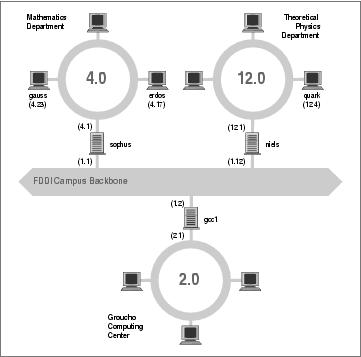 Net Topology at GMU
Class B environment
149.76.0.0
Subnetted /24
3 departments
Using Ethernet
149.76.2.0 
Computer Center
149.76.4.0
Math Dept
149.76.12.0
Physics Dept
1 backbone network
Using FDDI
149.76.1.0
3 routers attached
 No workstations
XXX   (1.4)
Note: a backbone is not required
It is one of several ways to do this
Could replace with a router with sufficient ports
From
http://www.faqs.org/docs/linux_network/x-087-2-issues.routing.html
Route - Example
3 gateways to backbone
sophus
Math Dept.
niels
Physics Dept
gcc1
Computing Center
Each gateway has 2 NICs
One Ethernet
To the department LAN
One FDDI
To the Backbone
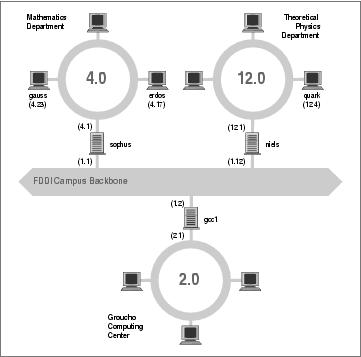 XXX   (1.4)
Note: FDDI is a fiber optic standard for data transmission.  Can extend up to 200km.
Route - Example
For any Math Dept. computer to send data to another Math Dept. computer is no problem
In same physical net
In same IP subnet
But, how to get to another department?
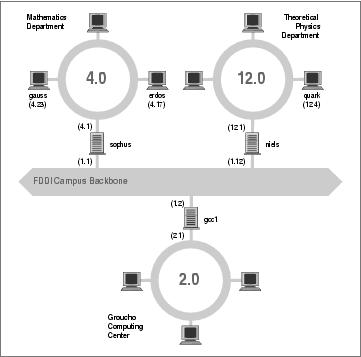 XXX   (1.4)
Route - Example
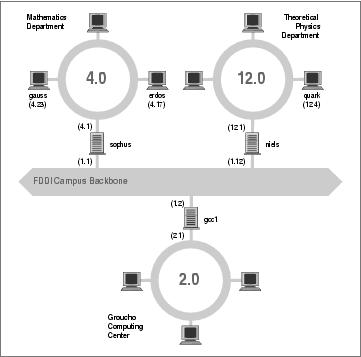 Sophus is connected to the math dept and the backbone
Set up a table
sophus’ router view
Where is data to go?
What subnet
What gateway
Which interface
XXX   (1.4)
Route - Example
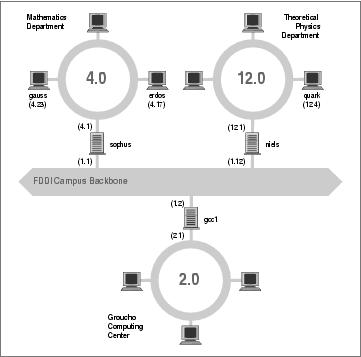 XXX   (1.4)
Similar story for niels
Set up a table
niels’ router view
Where is data to go?
What subnet
What gateway
Which interface
Windows
Route Command
Route - Windows
Command:
route print
Displays the content of the route table
Route - Windows
C:/> route print

Network Address 	Netmask		Gateway Address 	Interface 	Metric

0.0.0.0 		0.0.0.0 		157.57.8.1 	157.57.11.169 	1 
127.0.0.0 	255.0.0.0 	127.0.0.1 	127.0.0.1 	1 
157.57.8.0 	255.255.248.0 	157.57.11.169 	157.57.11.169 	1 
157.57.11.169 	255.255.255.255 	127.0.0.1 	127.0.0.1 	1 
157.57.255.255 	255.255.255.255 	157.57.11.169 	157.57.11.169 	1 
224.0.0.0 	224.0.0.0 	157.57.11.169 	157.57.11.169 	1 
255.255.255.255 	255.255.255.255 	157.57.11.169 	157.57.11.169 	1
Where:
0.0.0.0 		is the default route 
127.0.0.0 	is the loopback network address 
127.0.0.1	is the loopback address (self)
157.57.8.0 	is the local subnet address 
157.57.11.169 	is the network card address 
157.57.255.255 	is the subnet broadcast address 
224.0.0.0 	is the multicast address 
255.255.255.255 	is the limited broadcast address
Route - Windows
Netmask: 
Defines what portion of the Network Address must match for that route to be used. 
In binary a 1 is significant (must match) and a 0 need not match. 
For example, a 255.255.255.255 mask is used for a host entry. 
The 255s (all 1s) means that the destination address of the packet to be routed must exactly match the Network Address for this route to be used. 
For another example, Network Address 157.57.8.0 has a netmask of 255.255.248.0. 
This netmask means the first two octets must match exactly, the first 5 bits of the third octet must match (248=1111 1000) and the last octet does not matter. 
Since 8 in the decimal number system is equivalent to 0000 1000 in binary, a match would have to start with 00001. 
Thus, any address of 157.57 and the third octet of 8 through 15 (15=0000 1111) will use this route. 
This is a netmask for a subnet route and is therefore called the subnet mask. 
Gateway Address:
The Gateway Address is where the packet needs to be sent. 
This can be the local network card or a gateway (router) on the local subnet. 
Interface:
The Interface is the address of the network card over which the packet should be sent out. 127.0.0.1 is the software loopback address. 
Metric:
The Metric is the number of hops to the destination. Anything on the local LAN is one hop and each router crossed after that is an additional hop. The Metric is used to determine the best route.
Linux/Unix Family
Route Command
Route - Linux
Command:
route …
Shows table
route … add …
Adds an element to the table
route … del …
Removes and element from the table
Route - Linux
ajklinux:/etc# route

Kernel IP routing tableDestination     Gateway         Genmask         Flags Metric Ref    Use Iface10.214.64.0     0.0.0.0         255.255.255.0   U     0      0        0 eth1192.168.1.0     0.0.0.0         255.255.255.0   U     0      0        0 eth0169.254.0.0     0.0.0.0         255.255.0.0     U     0      0        0 eth00.0.0.0         220.224.98.99   0.0.0.0         UG    0      0        0 eth1
U - Route is up 
H - Target is a host 
G - Use gateway
Commercial devices
Route Commands
Route - Commercial
Will vary by manufacturer
Typical Interface:
Telenet – via a network connection
What are pros and cons?
Serial port – via a phyiscal cable
What are pros and cons?
Route - Commercial
CISCO
IOS – Command Summary:
Cisco IOS Commands
For example CLI IOS tutorial see: 
http://www.cisco.com/c/en/us/td/docs/ios/fundamentals/configuration/guide/15_1s/cf_15_1s_book/cf_cli-basics.pdf
Cut and paste to a browser
Router Quiz
Routers:
Block all unwanted data
Pass data where it is needed
Ignore data if it doesn’t know its destination
All of the above
1 and 2 above
2 and 3 above
1 and 3 above
20
Assignment
See Web page for HW 4
Will be assigned 2/8
40 pts
4+ weeks to complete it
You will need it